بسرای اقرار کن
بسرای اقرار کنعیسی هست خداوندتبسرای اقرار کنعیسی هست خداوند
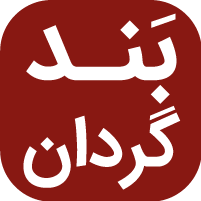 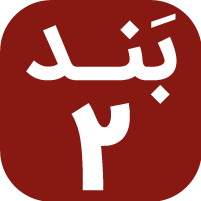 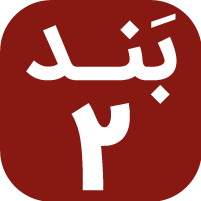 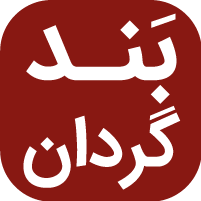 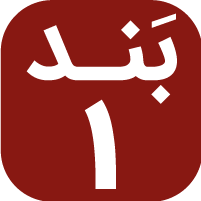 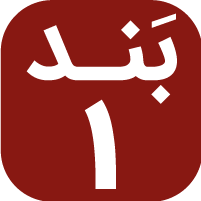 بسرای اقرار کنعیسی هست خداوندتبسرای اقرار کنعیسی هست خداوند
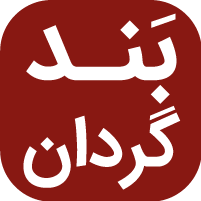 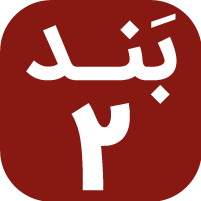 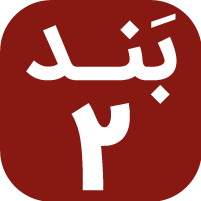 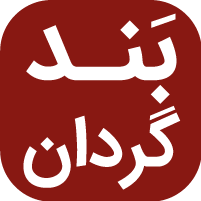 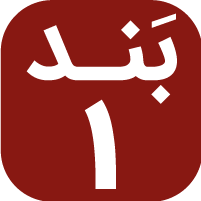 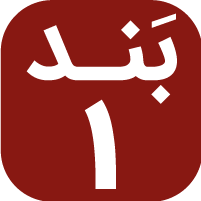 اوه عیسی، تویی شاه شاهاناوه عیسی، تویی رب الرباباوه عیسی، همگان سراینداوه عیسی، شایسته جلال
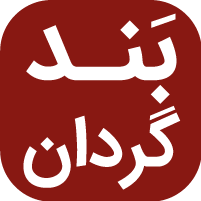 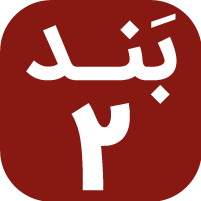 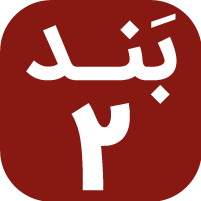 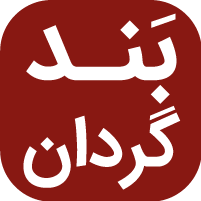 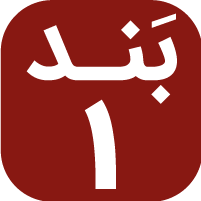 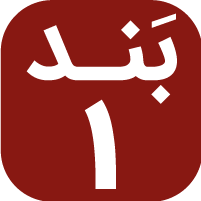 بسرای اقرار کنعیسی غلبه یافتهبسرای اقرار کنعیسی غلبه یافت
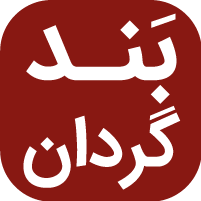 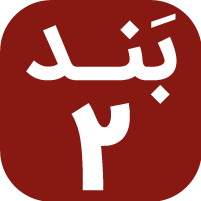 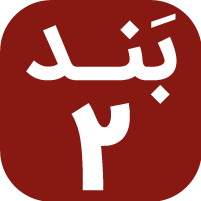 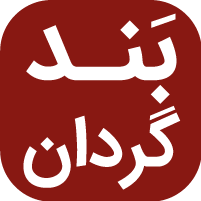 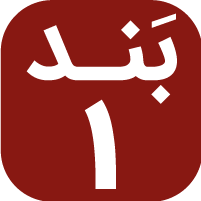 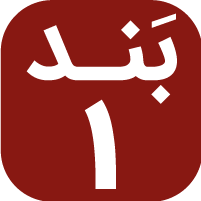 بسرای اقرار کنعیسی غلبه یافتهبسرای اقرار کنعیسی غلبه یافت
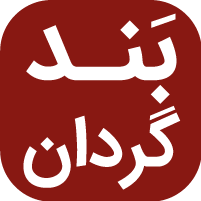 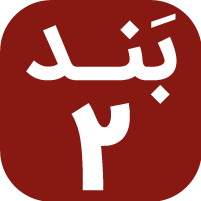 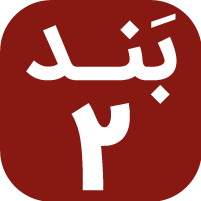 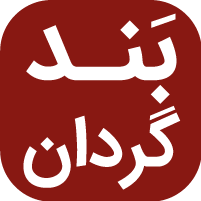 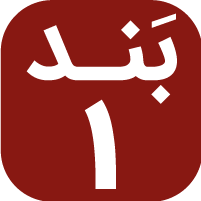 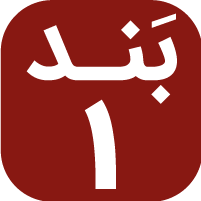 اوه عیسی، تویی شاه شاهاناوه عیسی، تویی رب الرباباوه عیسی، همگان سراینداوه عیسی، شایسته جلال
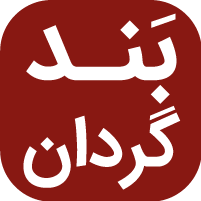 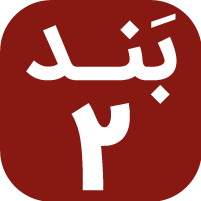 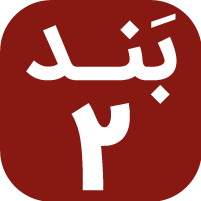 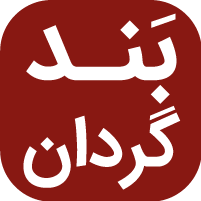 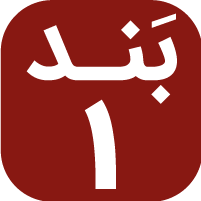 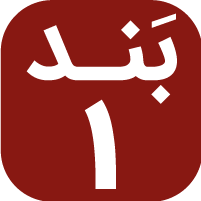